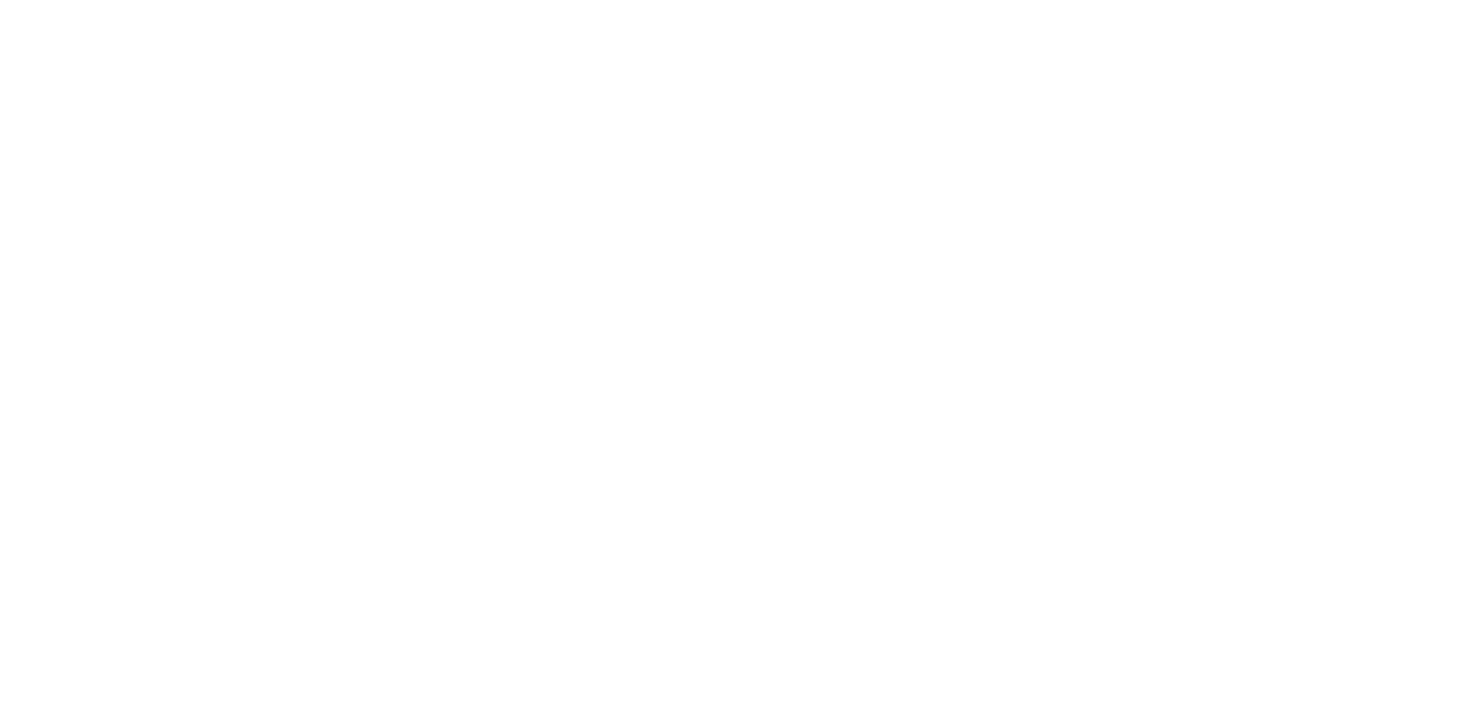 Psalm 141 (DNP)	t. J.P. Kuijper, R. Borkent; m. Geneve 1562
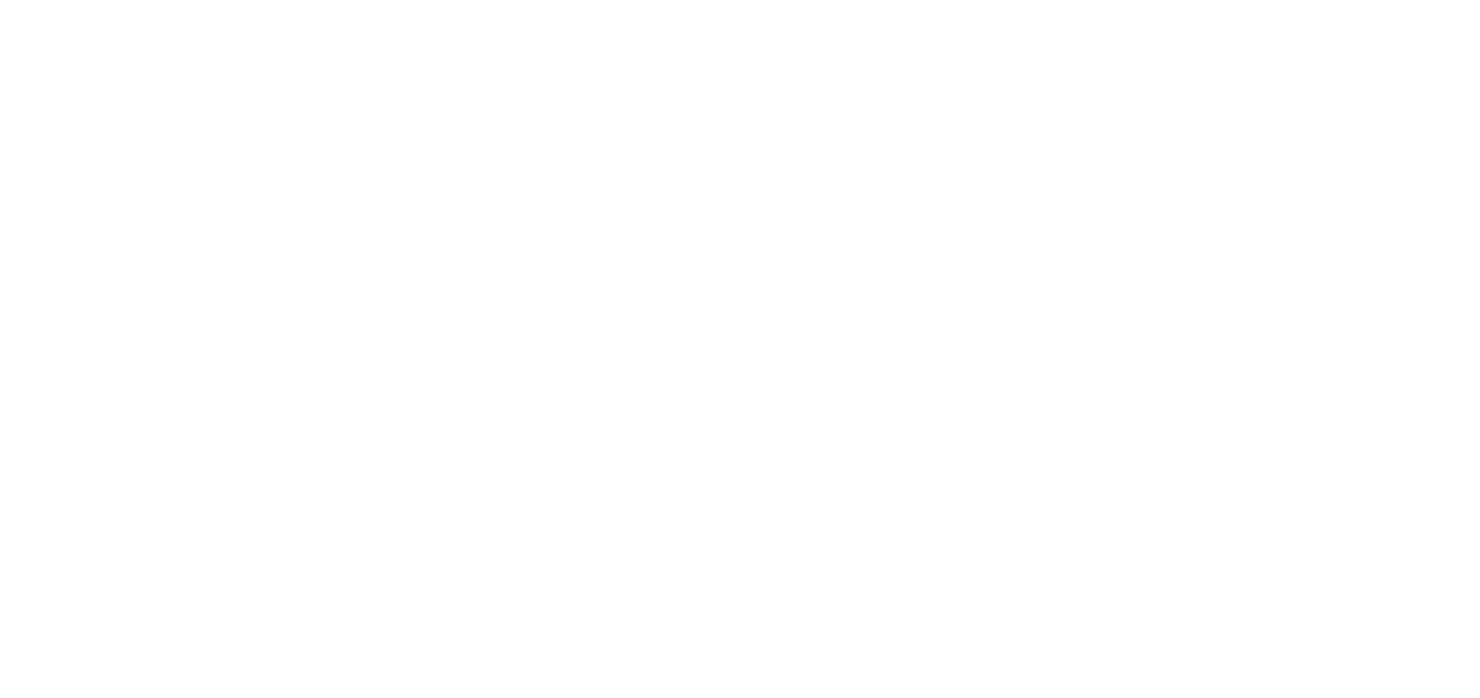 Psalm 141 (DNP)	t. J.P. Kuijper, R. Borkent; m. Geneve 1562
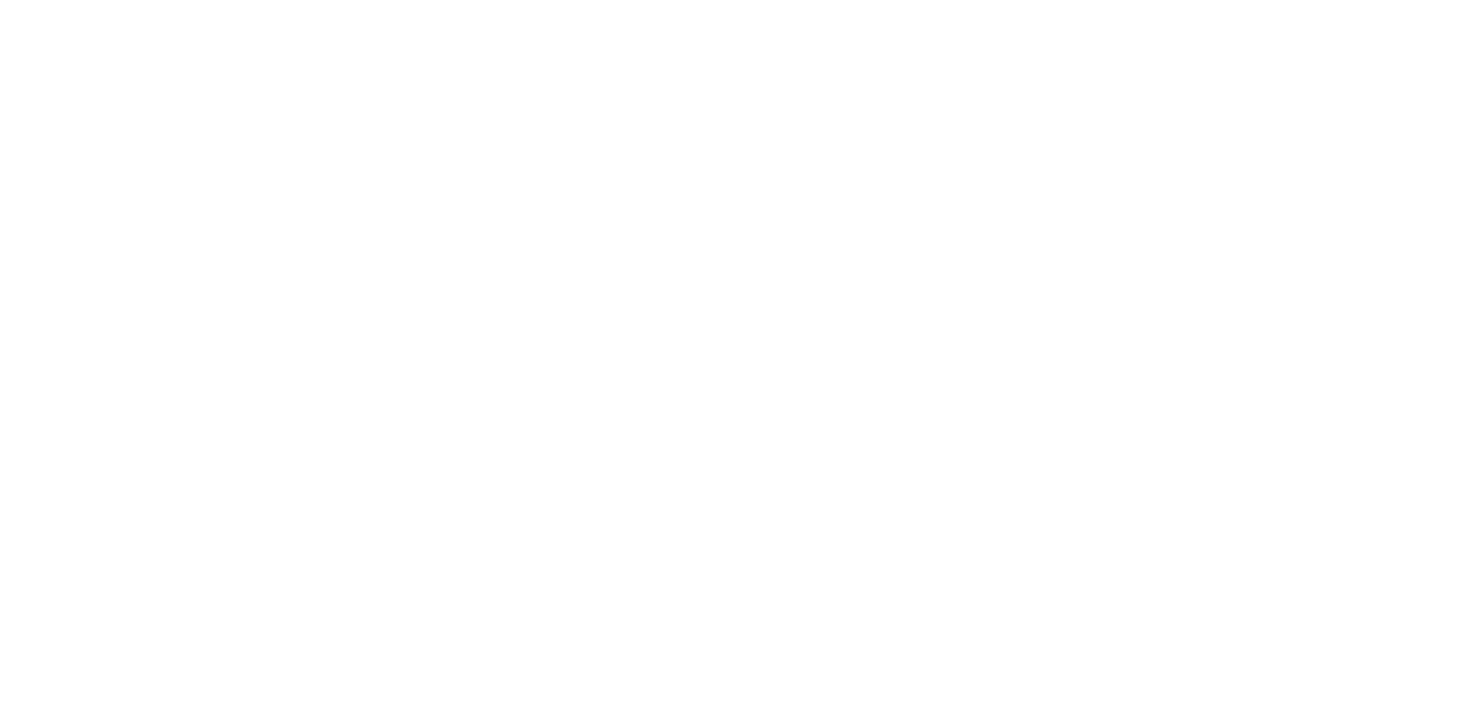 Psalm 141 (DNP)	t. J.P. Kuijper, R. Borkent; m. Geneve 1562
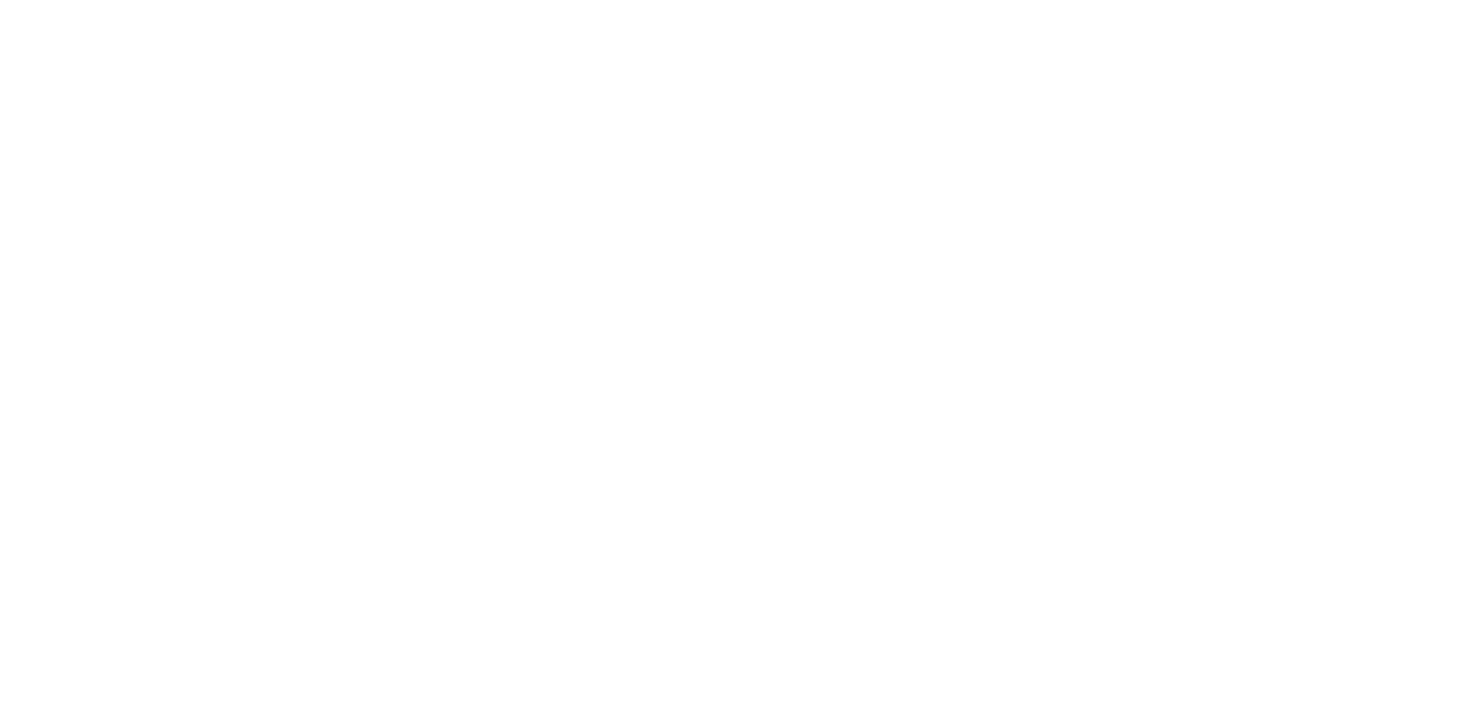 Psalm 141 (DNP)	t. J.P. Kuijper, R. Borkent; m. Geneve 1562
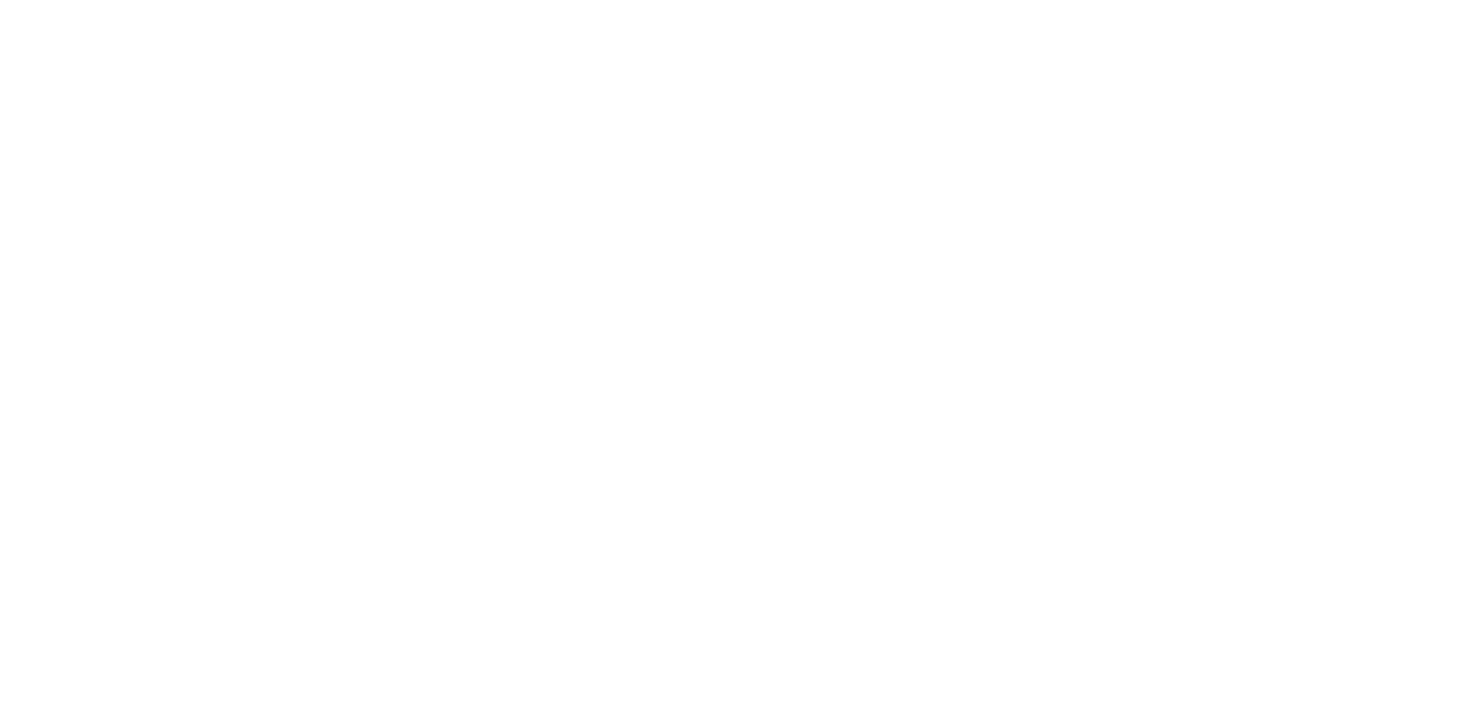 Psalm 141 (DNP)	t. J.P. Kuijper, R. Borkent; m. Geneve 1562